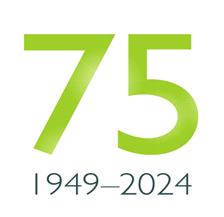 Asumisen hinta – ratkeaako asumisen kohtuuhintaisuus markkinoilla? 5.10.2024  Jarmo Lindén
Disclaimer:
”kohtuuhintainen asuntotuotanto” ei ole suositettava käsite…
Suomen Perustuslaki 19 § Oikeus sosiaaliturvaan
”Jokaisella, joka ei kykene hankkimaan ihmisarvoisen elämän edellyttämää turvaa, on oikeus välttämättömään toimeentuloon ja huolenpitoon.” (1. mom.)”

”Julkisen vallan tehtävänä on edistää jokaisen oikeutta asuntoon ja tukea asumisen omatoimista järjestämistä” (4. mom.)
[Speaker Notes: kaksipalstaisen esitysdian malli]
Hyvin lyhyt historia
2.10.2024
Sakari Topelius 1859:”Huru de fattiga bo i Helsingfors”
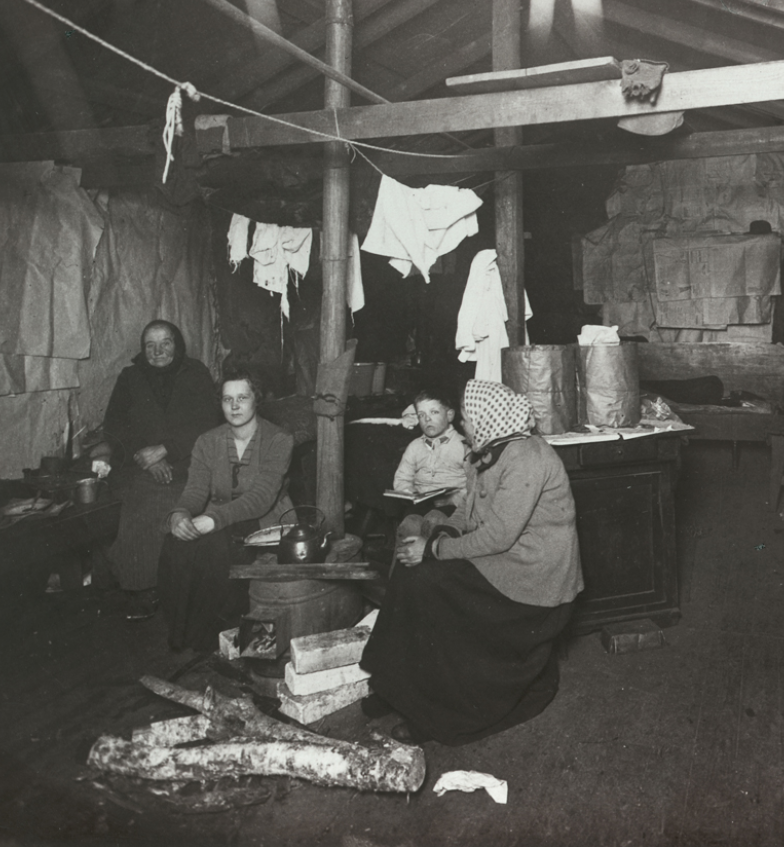 ”De fattigas lott i hela verlden är att betala deras förnödenheter dyrare än de förmögna. Och så är det äfven i Helsingfors. Den lägre arbetande klassen i allmänhet betalar sina usla kojor i proportion vida dyrare än ståndspersonsklassen.”
2.10.2024
Vuonna 1910 ”sivistysporvarien” toimesta perustettiin Yleishyödyllisen rakennustoiminnan edistämisyhdistys (nykyinen Asuntoreformiyhdistys). 

Se järjesti lokakuussa 1917 Suomen ensimmäisen asuntokongressin Säätytalolla. 

Avajaissanoissaan  senaattori Otto Stenroth totesi :
”Kysymys vähävaraisten asumusolojen parantamisesta on kansalle elinkysymys samalla kuin se on kulttuurikysymys … on syyllä sanottu, että kansojen sivistyshistoriaa voitaisiin kutsua historiaksi kansojen asunnoista”
Vasta Cajanderin punamultahallitus (1937) käänsi katseen vakavasti kaupunkeihin:
Hallitusohjelmassa 1937: 
”Valtion ja kuntain yhteistoiminnalla on tarmokkaasti edistettävä työväen ja yleensä vähätuloisten lapsirikkaiden perheiden asunto-olojen parantamista. 
Tämän pyrkimyksen toteuttamiseksi on toimitettava vähävaraisten asunto-oloista asianmukaiset selvitykset ja hankittava tarvittavasta asuntojen määrästä eri kaupungeissa ja kauppaloissa laskelmat sekä laadittava rakennus- ja rahoitussuunnitelmat, niin että tätä rakennustoimintaa voidaan pitää jatkuvasti käynnissä.
Sota keskeytti kehityksen
”Asutustoiminnan sekä talonpoikais- ja pientilallisarvojen hallitsevuus 1950-luvun lopulle saakka on erityisesti Suomelle ominainen piirre” (Anneli Juntto 1990)
Toinen maailmansota aiheutti suuren asuntopulan
120 000 asuntoa jäi Neuvostoliitolle luovutetuille alueille 
= 400 000 evakkoa eli yli 10% väestöstä oli nopeasti uudelleen asutettava

20 000 asuntoa tuhoutui venäläisten ilmahyökkäyksissä
15 000 Saksan armeijan polttamaa asuntoa Lapissa 1944-1945

=  yli 10% asuntokannasta menetettiin 
+ kotiutettujen rintamamiesten asumistarpeet
Suuret ikäluokat syntyivät sodan jälkeen: 1946-1949 vuosittain  yli 100 000 lasta
Aravalainoitus otettiin pakon edessä käyttöön  1.4.1949 helpottamaan asutuskeskusten asuntopulaa
Arava lainoitti myös mallipiirrosten mukaan ”hartiapankilla” rakennettuja rintamamiestaloja
Asutuslainoilla rakennettiin 1950-loppuun enemmän asuntoja maaseudulle kuin kaupunkeihin = pienviljelijäprojekti jatkui ja kaupungistumisessa Suomi perässähiihtäjä 
Viime vuonna syntyi 43 320 lasta 
Hedelmällisyysluku 1949: 3,33
Hedelmällisyysluku 2023: 1,26
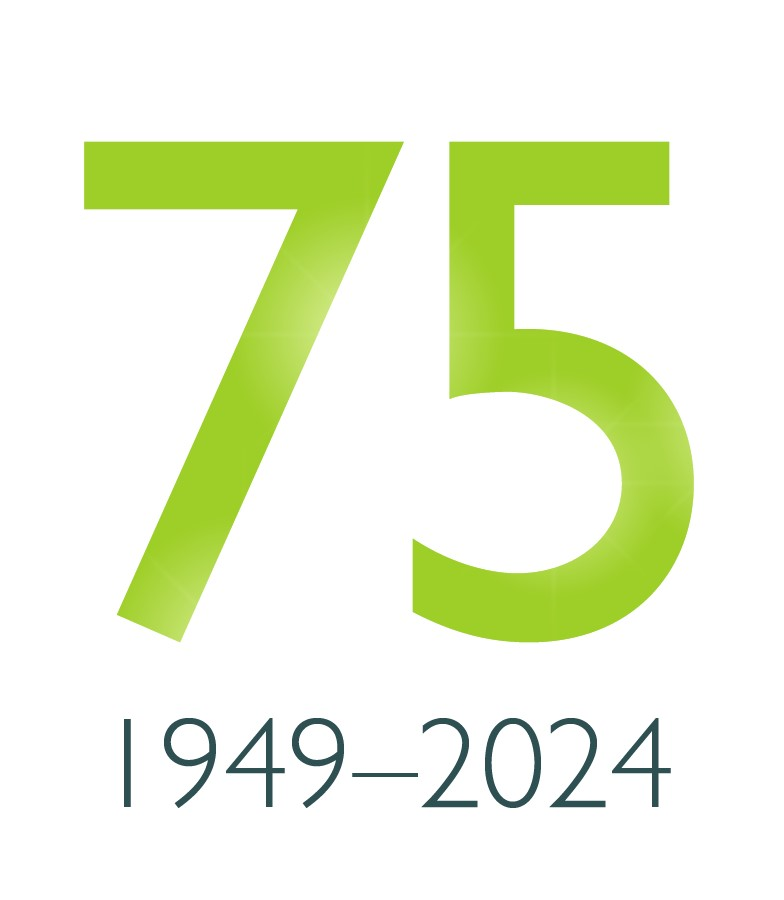 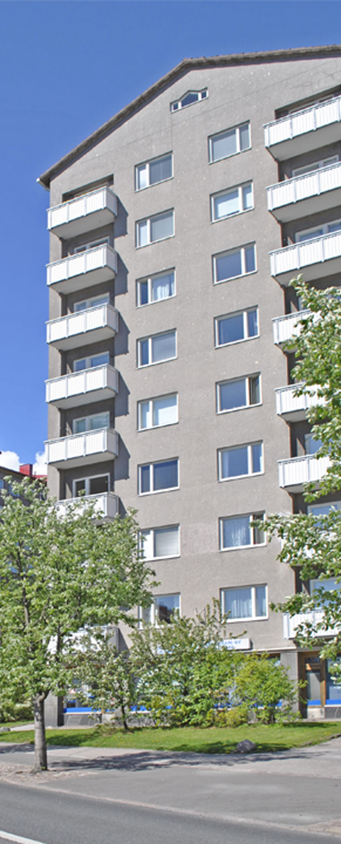 Valtion tukema asuntotuotanto täytti 75 vuotta 1.4.2024
1949	 	Asuntotuotantotoimikunta (ARAVA)
Viiden vuoden asuntolainoitusohjelma ”tilapäisen asuntopulan poistamiseksi”
virastoa kutsuttiin nimellä ARAVA  (AsuntoRAkennustuotannon VAltuuskunta)
Kulkulaitosten ja yleisten töiden ministeriön alainen
1966 		Asuntohallitus (AH)
Sisäasianministeriön alainen ja 1983 perustetun ympäristöministeriön alaisuuteen
1990 asunto-olojen kehittämisrahasto – nykyinen Valtion asuntorahasto (VAR)
AH lakkautettiin 1993, virastossa oli tällöin 180 henkilöä

1993 		Valtion asuntorahasto (ARA)
painopiste lainoituksessa, uudistuotantoa korkeimmillaan yli 20 000 asuntoa 
virastossa enimmillään 70 työntekijää
2008 	Asumisen rahoitus- ja kehittämiskeskus (ARA) 
tehtäväkenttä laajeni: rahoituksen lisäksi kehittämistehtäviä
alueellistettiin Itä-Pasilasta Lahteen  2008
    ”Valtion tukeman asuntorakentamisen keskus” (HE)
-    Osa YM:tä, HE annettaneen eduskunnalle viikolla 46 (VN 14.11.2024)
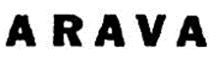 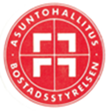 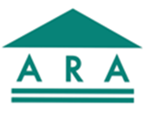 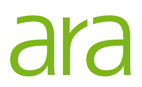 Ensimmäinen Arava-talo
 1949, Mannerheimintie 81, Helsinki
”Tarkastuksessa arvioitiin Aralle asuntopolitiikassa asetettuja tavoitteita, asuntotuotannon rahoitusinstrumentteja ja -prosessia. Lisäksi arvioitiin Aran toimintaa ohjaus- ja valvontatehtävissä sekä riskienhallintapolitiikkaa ja –menettelyitä”
”ARAlle on asetettu laaja-alaisia tulostavoitteita, jotka kokonaisuutena ovat toteutuneet hyvin”
”ARA-tuotanto täydentää markkinoilla ilman valtion tukea toteutettavaa vapaarahoitteista tuotantoa. Markkinaehtoisesti tuotettujen vapaarahoitteisten asuntojen vuokrat ovat erityisesti suurimmissa kaupungeissa korkeampia kuin sosiaalisin perustein myönnettävien asuntojen. Tarkastuksen perusteella markkinaehtoisella tuotannolla on vaikea ratkaista edullisempiin, sosiaalisin perustein myönnettäviin asuntoihin kohdistuvaa kysyntää. ”
”ARAn rahoitusvälineet eivät kuitenkaan kaikilta osin vastaa rakennuttajien ja rahoittajien tarpeita”
”Valtion asuntorahaston (VAR) aravalainakannan pienentyminen ja rahaston tuottojen vähentyminen vaikeuttavat tulevaisuudessa rahaston toimintaa.”
Valtiontalouden tarkastusviraston 
tarkastuskertomukset 2/2023
Tere Sammallahti 26.9: 

”Yksi säästötoimi on erillisen Asumisen rahoitus- ja kehittämiskeskuksen lopettaminen. Tarvittavat asuntopolitiikan tehtävät voidaan aivan hyvin hoitaa ministeriössä, eikä kahta osin päällekkäistä organisaatiota tarvita.”

” Vaikka itsenäisen Ara-viraston lopettamisella ei olekaan suoraa vaikutusta asuntopolitiikan sisältöihin, näen sillä tärkeän symbolisen merkityksen. Nyt käsillä on uuden, terveemmän ja tehokkaamman asuntopoliittisen ajan alku Suomessa”…
Ministeri Mykkänen eduskunnassa 26.9.2024: Uudet tukituotteet tulossa
”ARAsta virastona luovutaan, ja se työ organisoidaan ministeriön yhteyteen erilliseen keskukseen, ja samalla myöskin tuodaan näkyväksi se, että kun Valtion asuntorahasto joka tapauksessa 10 vuoden aikana olisi kuoleutumassa pois, niin nyt siirrytään budjettitalouden piiriin silloin, kun otetaan valtiolle rahallisia vastuita 
ARA-reformin tarkoitus tuotteiden osalta on se, että ne kohdennetaan entistä tarkemmin niille, jotka ovat eniten asunnottomuuden riskin äärellä. Olemme jo tuoneet tulorajoja ARA-asuntojen uusasukasvalintaan, ja nyt kun teemme uutta 40-vuotista, 20-vuotista ja 10-vuotista reformimallia, niin koko hallitusohjelman puolelta tarkoitus on se, että se väistämättä rajallinen potti entistä tarkemmin kohdennetaan niille, joilla se tarve on suurin. ”
VAR-siirto valtion talousarvioon vuosina 2005-2026 yhteensä 2,5  miljardia euroa
VAR-rahastonvarallisuus oli 2023 lopussa 
5,3 miljardia euroa, josta 3,2 miljardia valtion 
käytössä olevia kassavaroja (60 %) ja 2,1 miljardia 
aravalainasaamisia (40 %)
VAR on päätetty sulauttaa valtion talousarvioon 
2026 alusta
LTA 1/2019:
ylimääräinen 
73 M€ tuloutus Oy Suomen Rata Ab:n taseen vahvistamiseen 
 
Vuosina 2024-2026 lisätuloutukset, yhteensä 800 M€
hallituksen 4 miljardin euron investointiohjelman  rahoittamiseksi 

VAR= Valtion asuntorahasto
Takaisin historiaan
Nelijalkainen asuntopolitiikka 1940- ja 50-luvuilla:asutuslainat – aravalainat - verohuojennukset - vuokrasääntely
Aravalainat menivät pääosin 1950- ja 60-luvuilla  omistusasumiseen kaupungeissa omistusaste nousi 1950:28 %, vuonna 1960: 49 % 
Arava-asunnon sai usein ”suhteilla”  - paheksunta johti 1953 monivuotiseen tutkintaan: ”Aravatoiminnan tutkimuskomitea” (KM 1958:34): ”asunnot… käytännössä kaikki muiden kuin vähävaraisten asuttaviksi”
Vuokra-asuntojen rakentamista päätettiin 1947 edistää tukemalla sijoituksia niihin verohuojennuksilla: Vuosien 1947-1953 asuntotuotannon verohuojennuslaki vapautti sijoitukset 10 vuodeksi tulo- ja omaisuusveroista. 
Verohuojennuksia jatkettiin 1952 ja 1958, mutta 1962 verohuojennuslakia valmistellut komitea arvosteli verohuojennuksia kalliiksi ja tehottomiksi ja esitti niistä luopumista asteittain:  Valtio ja kunnat menettivät paljon verotuloja, mutta vastineena saatiin keinottelua ja asuntokannan pienasuntovaltaistumista, sillä sijoittaminen yksiöihin oli ollut tuottoisinta…
Komitea arvioi, että verotusetu oli mennyt pääosin sijoittajille alentamatta vuokratasoa  
Verohuojennuksista luovuttiin niin, ettei 1967 aloitetut asunnot enää saanut niitä
1966 verohuojennukset merkitsivät 170 miljoonan markan veromenetyksiä, kun Aravamääräraha oli 150 miljoonaa!
Vuokrasääntely oli asuntopolitiikan työkalupakissa yli puolet 1900-luvusta
1) 1915-1924: Ensimmäinen maailmasota ja sen jälkimainingit
Varsinainen säännöstely 1922 asti - Vuokrakeinottelulaki 1922
Huoneenvuokralaki 1925, jonka säätämistä kova kamppailu
2) 1940-1961: Toinen maailmansota ja jälleenrakennusajan asuntopula
Huoneenvuokralautakunnat ja ”pakkoasuttaminen” sodan jälkeen 
Vuosina 1940-1950 vuokrat nousivat vain kaksinkertaisiksi, kun muut elinkustannukset seitsenkertaisesti! Asuminen ahdasta, mutta vuosisadan halvinta vuonna 1948 
3) 1968-1994: maaltamuutto ja lähiöiden rakentamisen aika 
Vapaarahoitteisten vuokrien reaaliarvo oli vuonna 1985 vain 60% vuoden 1962 tasosta (Tilastokeskuksen selvitys)  => Kovan rahan vuokra-asuntoja poistui vuokramarkkinoilta
Aravan alkuvaiheissa täydennettiin kaupunkikeskustoja ja jatkettiin rintamamiestalojen rakentamista. Lähiöiden aluerakentaminen käynnistyi 1950–60-luvun taitteessa Aravan rahoittamana. Arava kannusti myös suunnittelemaan uudenlaisia pientaloja kuten rivitaloja ja yksikerroksisia, kellarittomia omakotitaloja.Suomalainen asuntoarkkitehtuuri perustui pohjoismaisiin esikuviin.Kirja sisältää historiallisten ja nykyvalokuvien lisäksi kymmeniä pohjapiirroksia.
Aravan uudistaminen Asuntohallitukseksi 1964-66
Eduskunnan yksimielisessä lausumassa maaliskuussa 1964 kehotettiin hallitusta toimenpiteisiin sellaisen keskuselimen aikaansaamiseksi, jonka tehtäviin kuuluisi asuntopolitiikan suunnittelu ja ohjaus sekä asuntopoliittisen kokonaisohjelman laatiminen
Aravan uudistamiskomitean mietintö valmistui 16.2.1965: ”Komitea on katsonut, ettei asuntohallinnon nykyinen muoto ole riittävän tehokas, jotta sen puitteissa voitaisiin hoitaa lisääntyneet tehtävät ja turvata asuntopoliittisen suunnittelun ja asuntolainoituksen pitkäjänteisyys. Komitea on siksi ehdottanut pysyvän keskusviraston, asuntohallituksen, sekä sen yhteydessä toimivan asuntotuotantoneuvottelukunnan perustamista… Komitea on vakuuttunut siitä, että asuntohallitus voisi toimia sellaisena keskuselimenä, jonka perustamiseen eduskunta kehotti hallitusta vuoden 1964 valtiopäivillä
Asuntohallitus aloitti 1.12.1966 Aravan työn jatkajana
2.10.2024
Suomen ja Ruotsin välinen muuttoliike 1945-2000
Tilastojen mukaan Ruotsiin muutti vuosina 1945-2000 liki 545 000 henkeä ja sieltä Suomeen noin 295 000. Kaikista maasta muuttaneista
Ruotsiin siirtyneiden osuus oli noin 70 %. Ruotsille tämä siirtolaisuus on merkinnyt jälkeläiset mukaan lukien yli puolen miljoonan hengen väestönlisäystä ja Suomelle vastaavaa tappiota

Huippuvuosina 1969-70 Ruotsiin muutti yhteensä noin 80 000 suomalaista
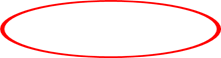 2.10.2024
Nykyään tilanne  päinvastainen:Maahanmuutto Suomeen oli ennätystasolla viime vuonnaAsuntotarve kasvaa
Lähiöt nousivat suurena aluerakentamissavottana
Kuvassa vasemmalta:
- pankinjohtaja Teuvo Aura
- toimitusjohtaja Armas Puolimatka
- pankinjohtaja Mauno Koivisto ja
- Helsingin maalaiskunnan (Vantaan) kunnanjohtaja Lauri Lairala 
Vantaan Kaivokselassa vuonna 1963
HS 5.1.2020: 
”Mauno Koivisto oli suomalaisten betonilähiöiden isä”
Valtioneuvosto asetti 14.1.1965 komitean laatimaan ehdotusta asuntopoliittiseksi kokonaisohjelmaksi 

Komitea jätti mietintönsä 31.8.1965:

”Sosiaalisen asuntopolitiikan tavoitteena on saavuttaa 10-vuotiskautena 1966-1975 sellainen asumistaso, että jokaista ruokakuntaa kohti on yksi huoneisto ja jokaista henkilöä kohti yksi huone vielä toistaiseksi keittiö huoneeksi lukien.

Asuntopoliittisen tavoitteen saavuttamiseksi tulisi maassamme edellä mainittuna kautena rakentaa vähintään  500 000 asuntoa, joiden keskikoko olisi ainakin 70 m2”
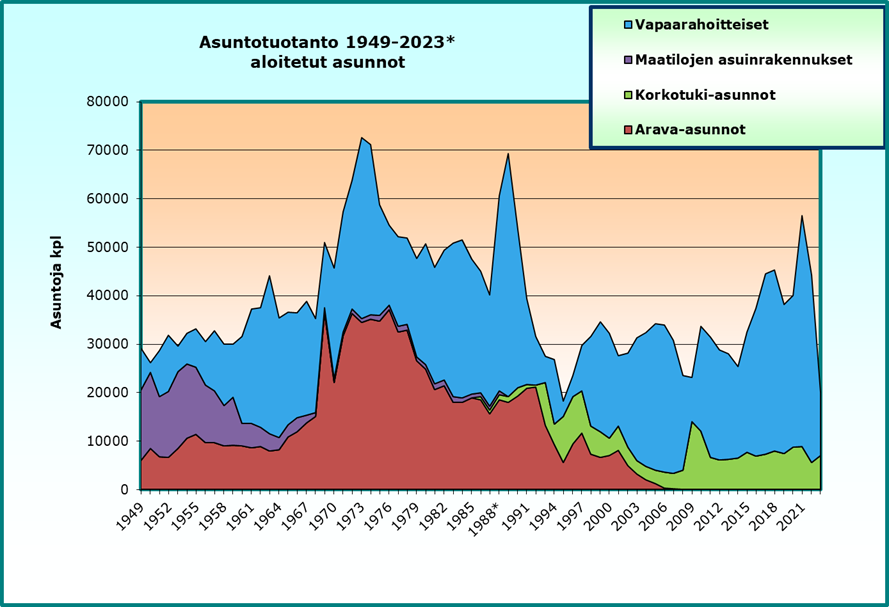 Kaikesta huolimatta asuntoja on onnistu tekemään -  joka kolmas asunto Suomessa on rakennettu ARAn tai sen edeltäjien rahoituksella: 
Omistusasuntoja  
     445 000
Vuokra-asuntoja  
      600 000   
Asumisoikeus-asuntoja 52 000
2.10.2024
Valtion tukemia asuntoja yli miljoona 1949-2024
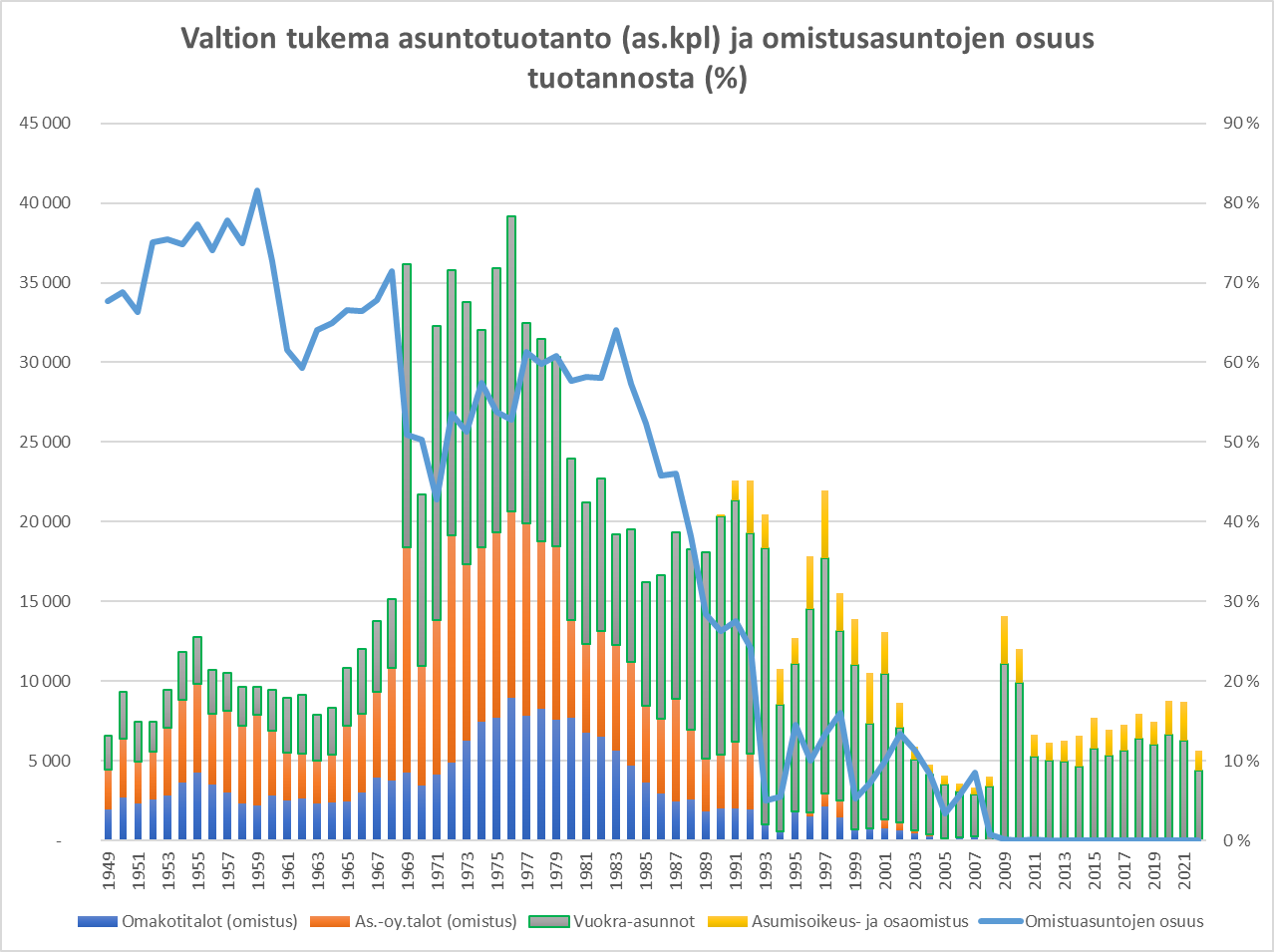 1970-luku: yhteensä 320 000 arava-asuntoa, joista 46 % vuokra-asuntoja
1980-luvulla vuokra-asuntojen osuus arava-tuotannosta kasvoi
1990-luku laman vuosikymmen ja         asuntotuotannosta noin 60 % valtion         tukemaa
2000-luvulla  vuokra- ja asumisoikeusasuntoja, osuus rakentamisesta aiempaa pienempi 

EU-säädöksiin sopeuduttu (SGEI)
2.10.2024
Valmistuneet asunnot Helsingissä 1925-2021
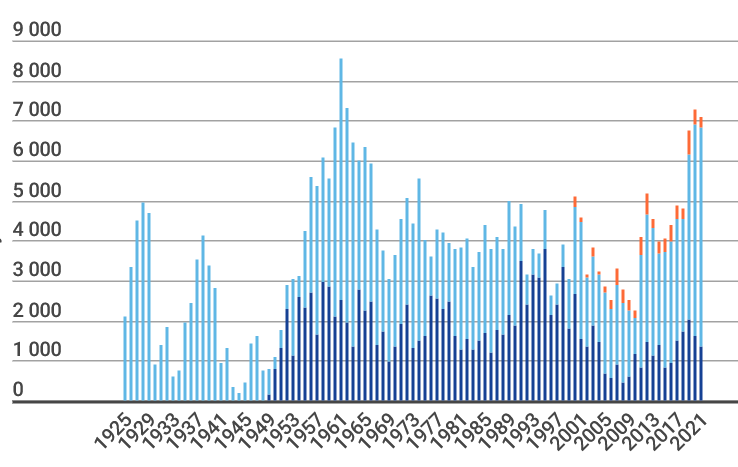 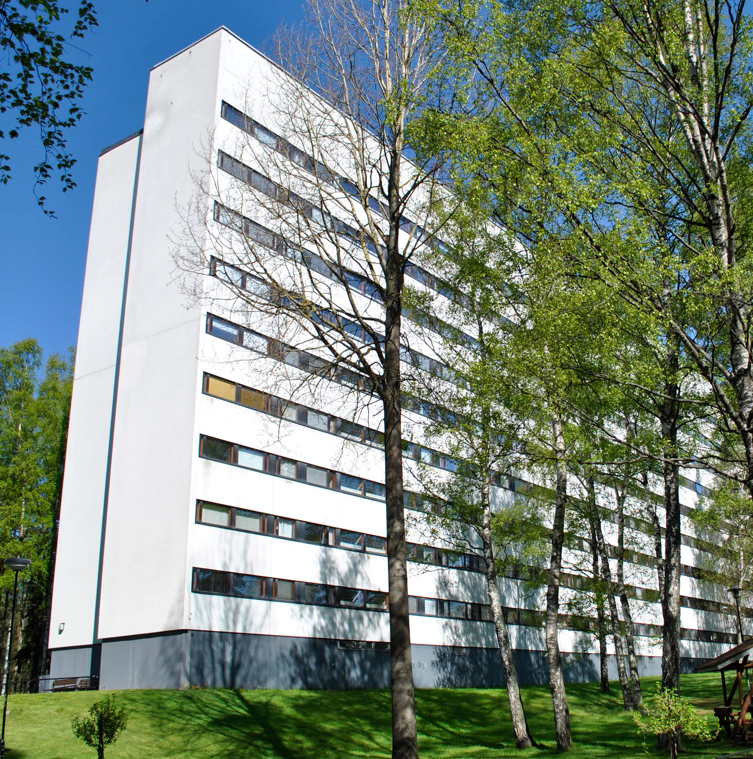 ARA tuotanto vastasyklistä
Markkinaehtoinen
60-luvun sosiaalista
asuntorakentamista
ARA
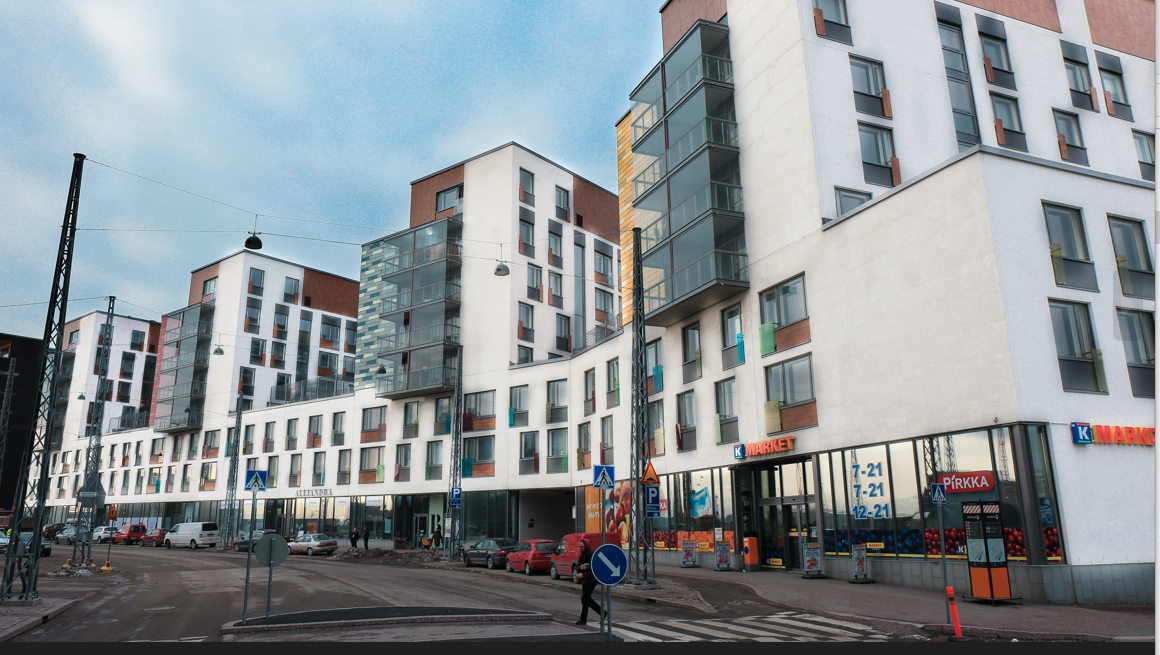 Miljoonas Ara-asunto tässä HOAS-talossa Jätkäsaaressa (2010)
Alkava asuntotuotanto 2000-luvulla: Ara-tuotannon piikit vastasyklisyyttä
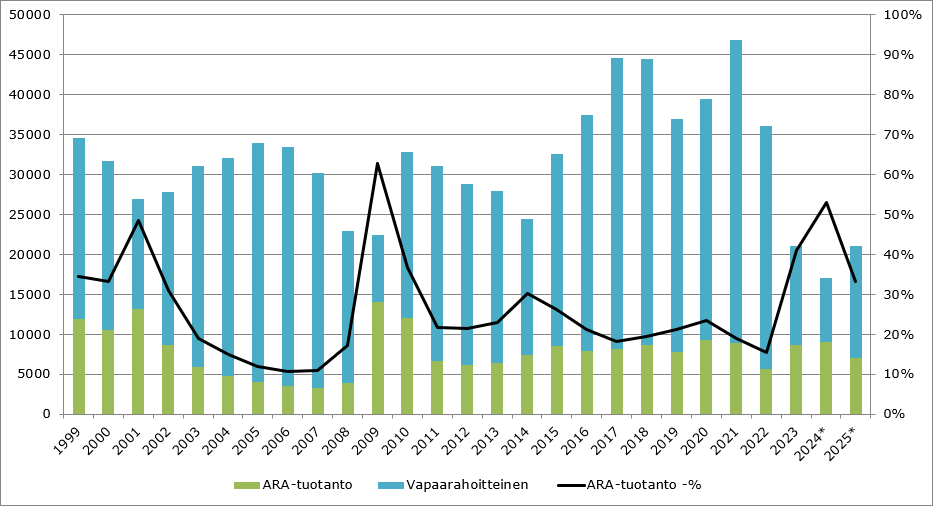 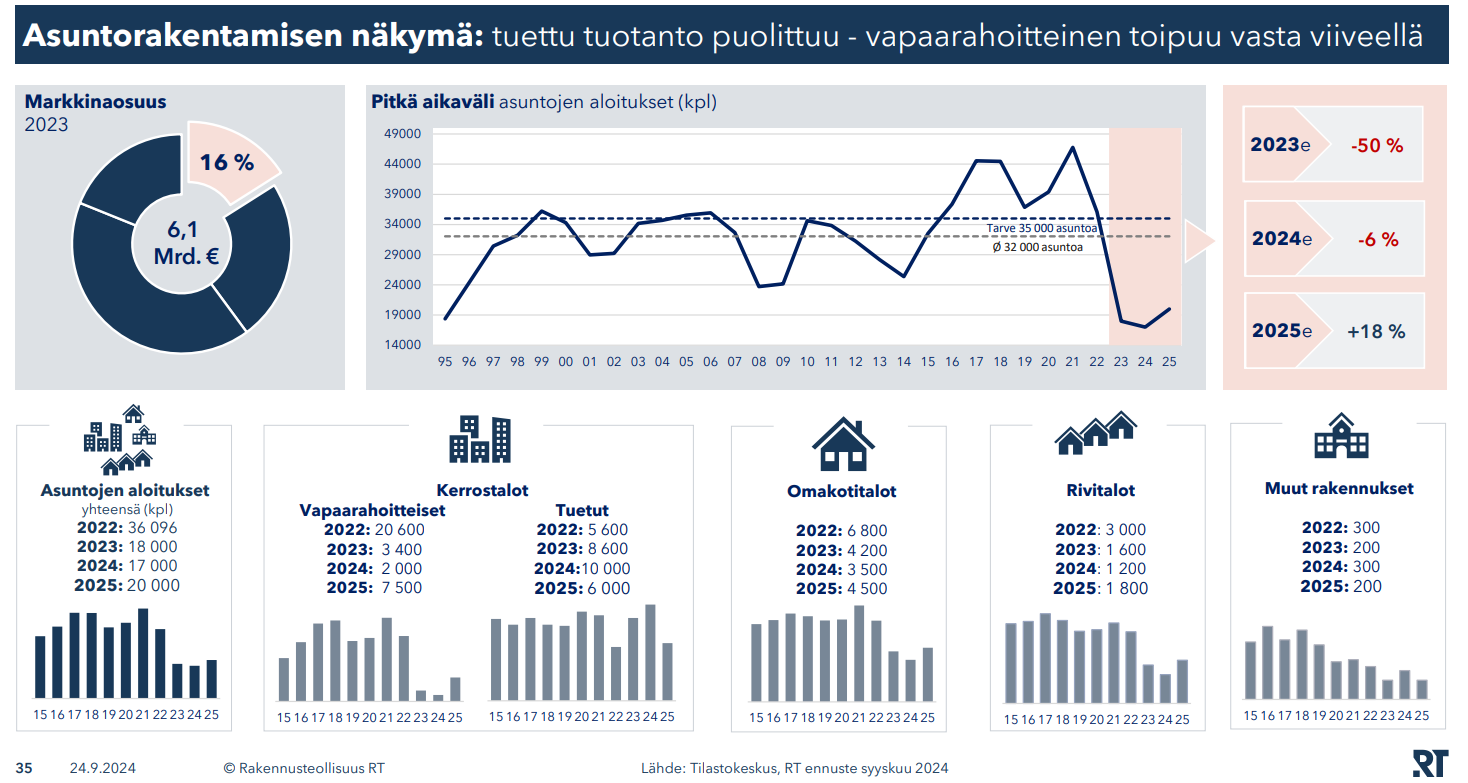 2.10.2024
ARA-tuotannon rakennuskustannus (€/as.m2):Helsingissä vuosilasku 9% eli nyt parempi aika rakentaa omakustannusasuntoja
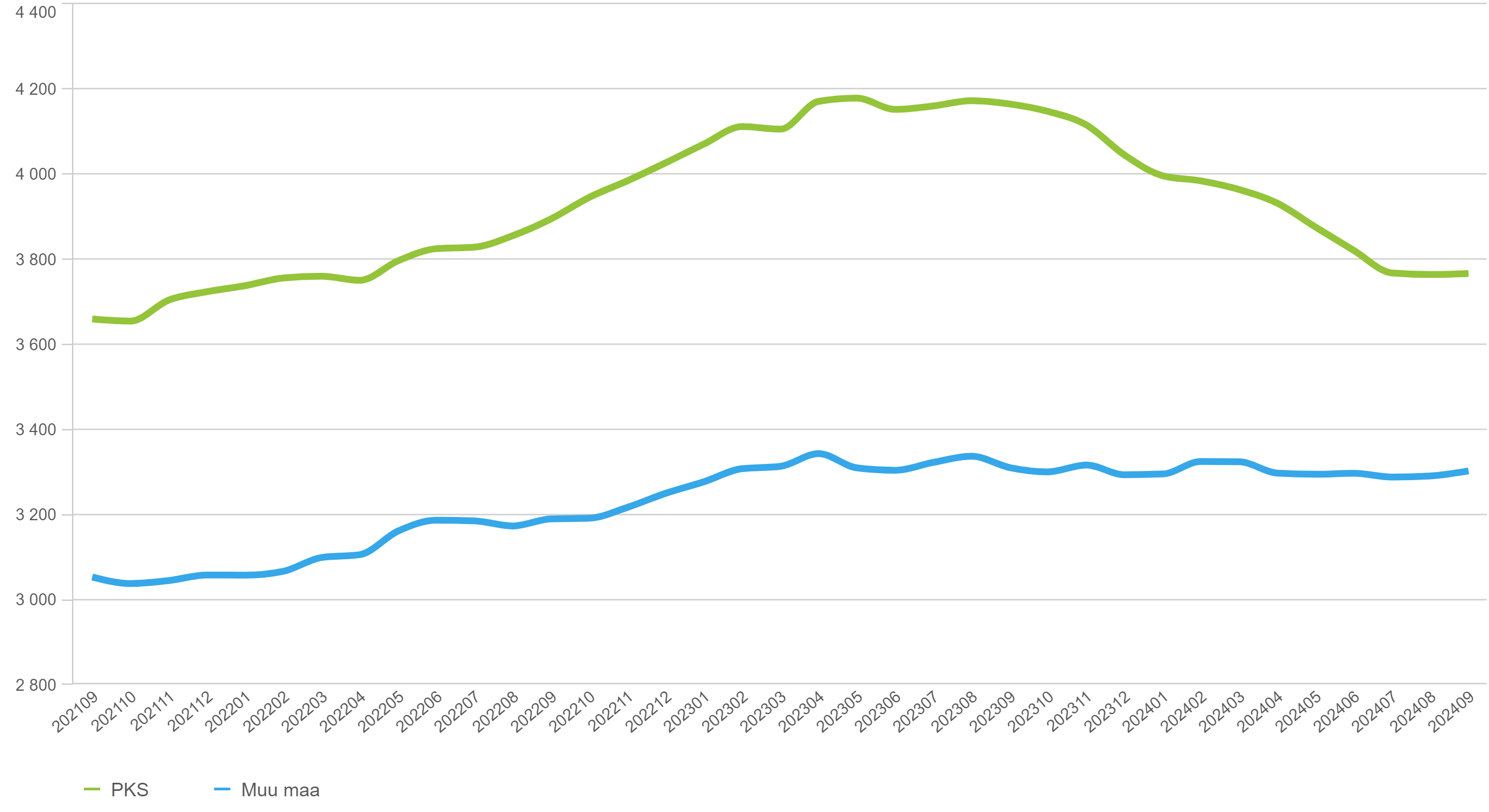 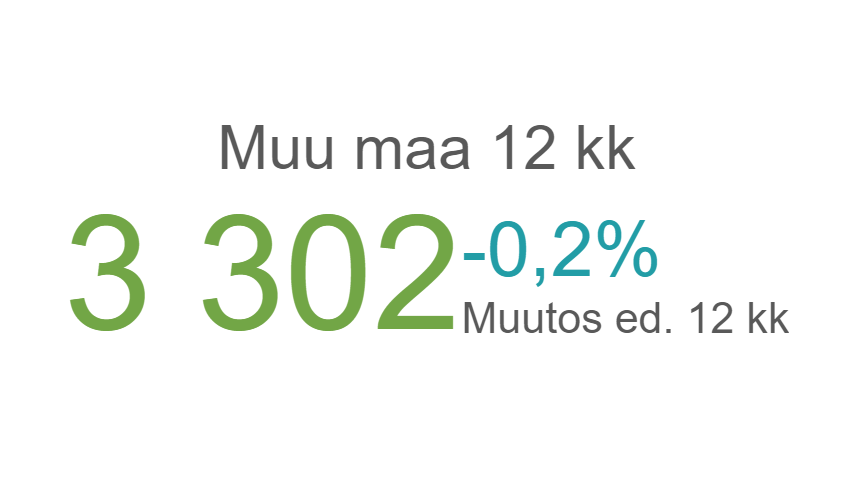 2.10.2024
[Speaker Notes: yksipalstaisen esitysdian malli]
Alkavat ARA-asunnot, 12 kk liukuva summa
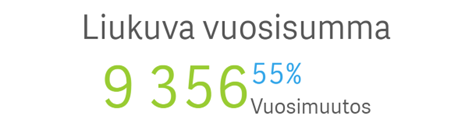 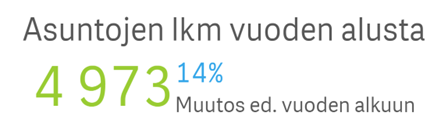 2.10.2024
[Speaker Notes: kaksipalstaisen esitysdian malli]
Alkavat ARA-asunnot alueittain: Helsingin seudun osuus  48%
■ Liukuva vuosisumma (26.09.2023)	 ■ Liukuva vuosisumma (26.09.2024)
2.10.2024
[Speaker Notes: yksipalstaisen esitysdian malli]
Vuokra-asuntojen tarjonnan kasvu jatkui
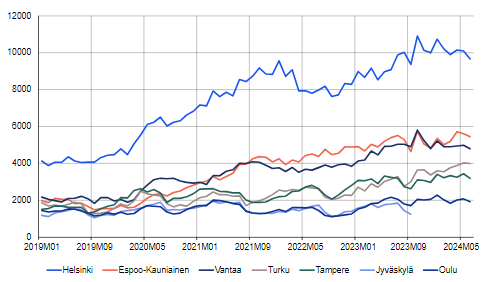 Vuosimuutos Q2
Turku +34 %
Helsinki +13 %
Koko maassa kasvua 15 % (Q2/2024)
Lähde: Tilastokeskus, kokeelliset tilastot, kerrostaloasuntojen vuokrailmoitukset 2019-2024Q2
2.10.2024
Eniten tyhjiä ara-asuntoja 2024 Helsingissä… hyvin poikkeuksellinen tilanne
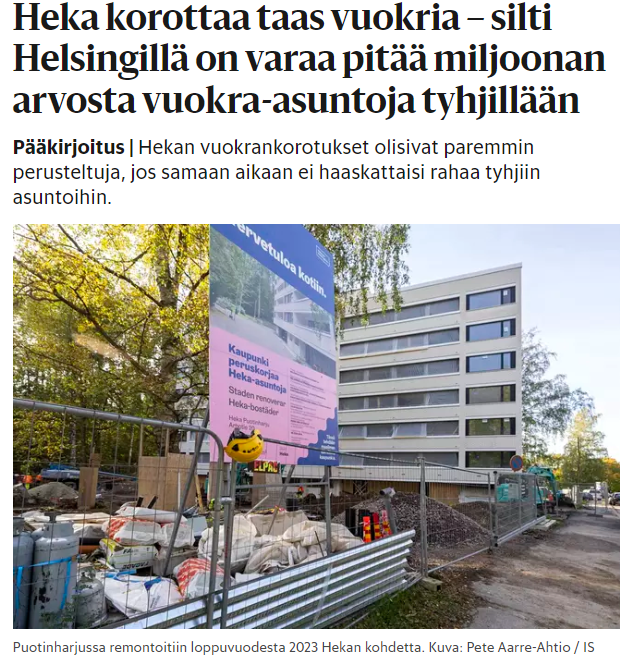 Yli kolmasosa ara-asunnoista tyhjänä
Hyrynsalmi 
Kivijärvi
Kyyjärvi
Myrskylä
Rautavaara
2.10.2024
Asuntopolitiikan neljä vaihetta –pohjoismaisten tutkijoiden teoria
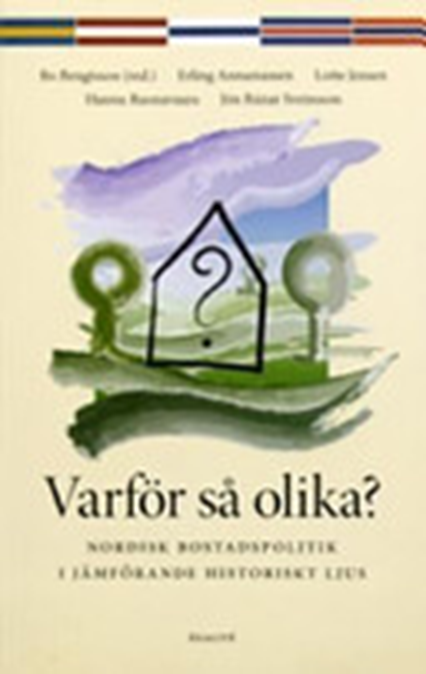 Perustamisvaihe  (introduktionsfas), jolloin “asuntokysymyksestä” tulee poliittinen asia
Rakentamisvaihe  (uppbyggnadsfas), jolloin päähuoli rakentaa mahdollisimman paljon asuntoja  ja myös asuntopolitiikan välineitä – päävastuu valtiolla
Hallinnointivaihe  (förvaltningsfas), jolloin “rakennettu tarpeeksi” ja päähuoli rakennetun asuinympäristön laatu ja parantaminen sekä fyysisessä että sosiaalisessa mielessä
Supistamis- ja/tai yksityistämisvaihe (avvecklingsfas), jolloin edellisissä vaiheissa kehiteltyjä politiikkamuotoja ja instituutioita kyseenalaistetaan, uudelleenmuotoillaan, puretaan ja lakkautetaan
Rakentamiskauden vahva valtion asuntopolitiikka näkyi jopa slangisanakirjassa:
”Tartteks aravaa?”
Arava = vippi, yleensä raha, fyrkka  "Onks sulla yhtään aravaa?" 
 Nykysuomen sanakirja: Slangisanat 
Kaarina Karttunen 1979 (WSOY 1980)
Asuntohallitus oli rakentamis- ja hallinnointivaiheen huippu Suomessa: yli 1300 sivua Valtakunnallista asunto-ohjelmaa 1976-1985 liitteineen…
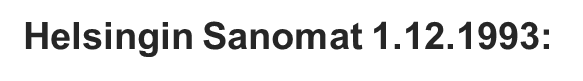 Asuntopolitiikan supistumisvaiheen symboliksi tuli Asuntohallituksen lakkauttaminen 1993
2.10.2024
Vuokra-asuntokanta Pohjoismaissa (2019)
Ruotsi
10,5 miljoonaa asukasta
447 000 km2 

Norja
5,5 miljoonaa asukasta
324 000  km2 

Suomi 
5,6 miljoonaa asukasta
338 000 km2

Tanska
5,9 miljoonaa asukasta
43 000 km2 (13% Suomesta)
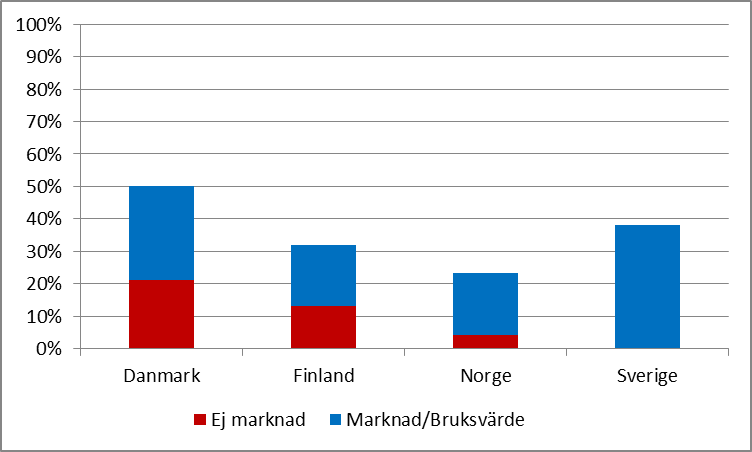 Koko kanta:
neuvo-
tellut
vuokrat
2.10.2024
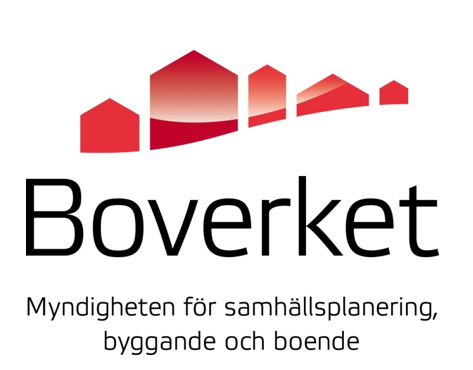 Suomi 	vs. 	Ruotsi
Universaali 
Bostadsrättsförening (= enemmän as.oy kuin aso)
Yksityiset vuokratalot institutionaalisten omistajien hallussa
Kunnalliset vuokrataloyhtiöt (Allmännytta)
20 % asunnoista

Kaikista vuokrista neuvotellaan kolmikantaisesti kunnittain: vuokralaisyhdistys, kunnan vuokrataloyhtiö ja yksityinen vuokranantaja
Selektiivinen  
Asunto-osakeyhtiö
Yksityisistä vuokra-asunnoista suurin osa yksityishenkilöiden hallussa 
ARA-yhteisöt (Social Housing): 
10% asunnoista
2 % asumisoikeus 
Vuokranmääritys markkinoilla vapaata, ARA-kannassa omakustannus
2.10.2024
Tanska - Almene boliger on ”Ara-asunnot”
Järjestelmä perustettiin 1919 tarkoituksena tukea yleishyödyllistä/sosiaalista asumista
Asuntoihin jonotetaan, mutta sijaintikunta osoittaa asukkaat vähintään 25% asunnoista (sopimuksen perusteella voi olla yli 25%)
Nykyään 640 000 ”sosiaalista vuokra-asuntoa” = lähes kaksi kertaa Suomen määrä 
Vuokralaiset omistavat asunnot kollektiivisesti  = vuokralaisilla on suuri päätösvalta asioissa, jotka koskevat asuntoyhtiötä (boligorganisation) asukasdemokratian ansiosta. Tämä koskee esimerkiksi kiinteistöjen muutoksia, talousarvioita ja vuokratasoja. 
Asukasdemokratian säännöt on kirjattu almenboligloven:iin, jonka asettamissa rajoissa toimitaan
500 boligorganisationer, joilla 7300 alaosastoa 
Oikeistohallitus yritti yksityistää kannan vuonna 2001, mutta törmäsi perustuslakiin: asunnot ovat juridisesti ”yksityisomaisuutta”, jota vuokralaiset hallinnoivat
https://www.youtube.com/watch?v=ZI0koK8Ygjk&t=70s
Entä tulevaisuus?
Ollaanko matkalla takaisin vuokralaisyhteiskuntaan…
2.10.2024
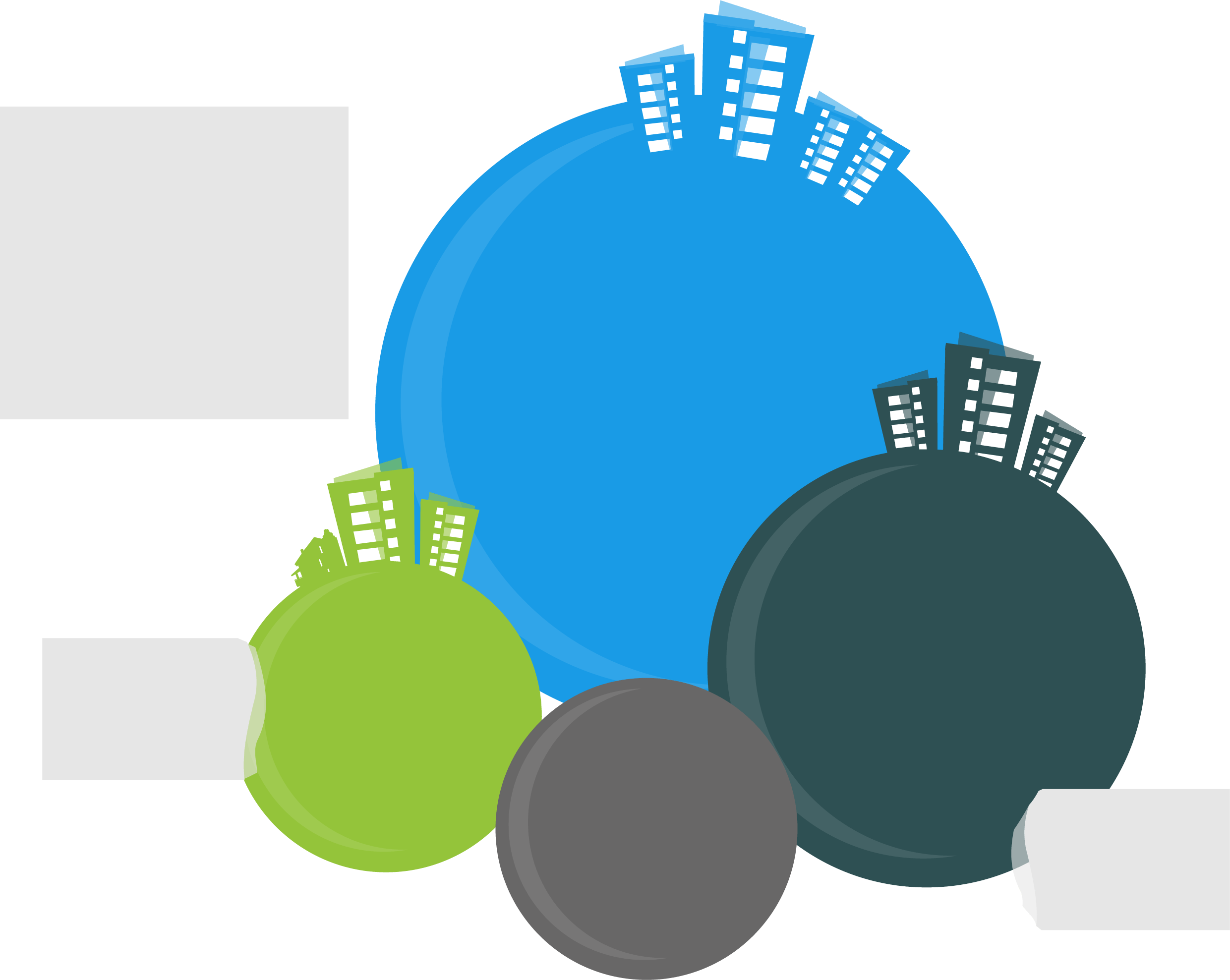 1,7 milj. (31 %) asuu vuokralla.
34 % ARA-asunnoissa.
66 % vapaa-rahoitteisessa vuokra-asunnossa.
Asunnot hallinta- ja rahoitusmuodon mukaan 31.12.2023
Omistusasuntoja 1 669 500
Joka kolmas asunto Suomessa on rakennettu ARAn tai sen edeltäjien rahoituksella. Niistä on:
omistusasuntoja 445 000
vuokra-asuntoja 605 000
asumisoikeusasuntoja 57 000
Vapaarahoitteisia vuokra-asuntoja 922 100
ARA-asuntoja
403 800
Kunnat omistavat n. 70 %.
Muu tai tuntematon352 300
Piensijoittajat omistavat n. 65 %.
Tietolähde: Tilastokeskus ja Asumisen ja elinympäristön tietopalvelu Liiteri
2.10.2024
[Speaker Notes: yksipalstaisen esitysdian malli]
Asuntojen hallintamuodot tulokymmenyksittäin
vuonna 2021: 
koko maa ja Helsinki
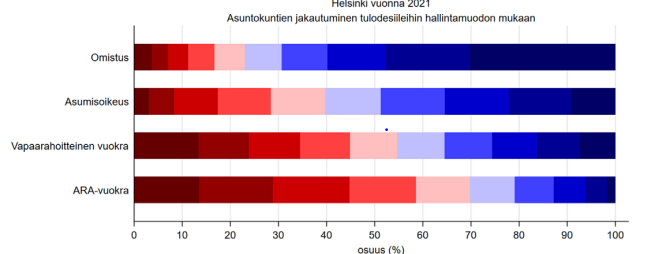 2.10.2024
Ara-asuntoja vähemmän  - markkinaehtoisten vuokra-asuntojen määrä kasvaa rajusti
Vuokra-asuntojen määrän 
kehitys 2000-2021
401 000 ARA-asuntoa, muutos vuoteen 2000 -4 %
846 000 markkinaehtoista vuokra-asuntoa, +73 %
Ara-asuntojen osuus vuokra-asunnoista on laskenut 46 %:sta 32 %:iin
Ara-asuntoja on 2000-luvulla rakennettu  160 000, mutta rajoituksista vapautuneita on enemmän eli 180 000
Normaalien ARA-vuokra-asuntojen määrä on laskenut myös suurissa kaupungeissa
OECD: “Finland, the Netherlands and Poland experienced the most significant reduction in the relative size of the social housing sector” 
(between  2010 and 2020)
Relative size of the social rental housing stock in OECD CountriesNumber of social rental dwellings as a share of the total number of dwellings, 2020 or latest year available
https://www.oecd.org/housing/data/affordable-housing-database/housing-policies.htm
Ara-vuokrien ja markkinavuokrien erot suurten kaupunkien kaksioissa (€/m2, Q1/2024) Tietolähde: Tilastokeskus
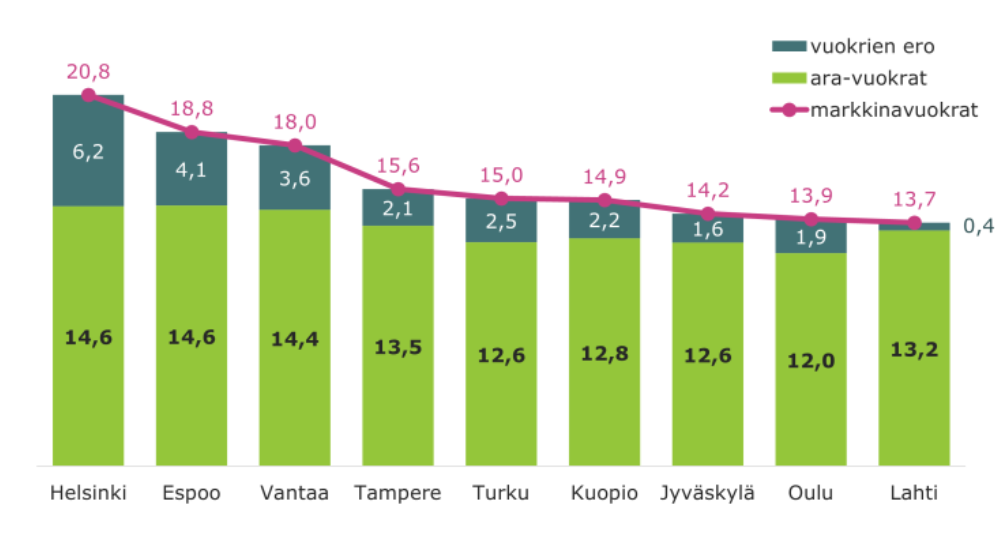 2.10.2024
Asuntojen keskineliövuokrat Helsingissä hallinta- ja rahoitusperusteen mukaan 2018 - 2023Aineistolähteet: Tilastokeskus, Heka Oy
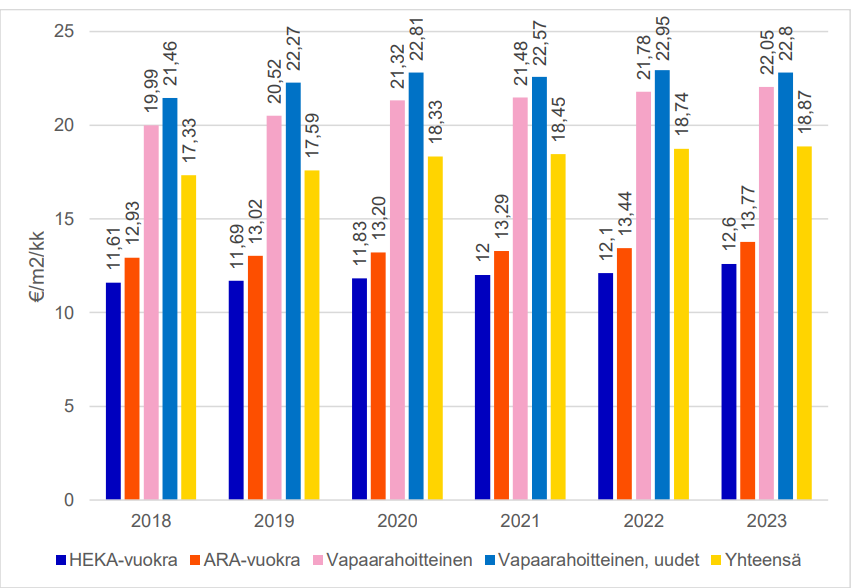 2.10.2024
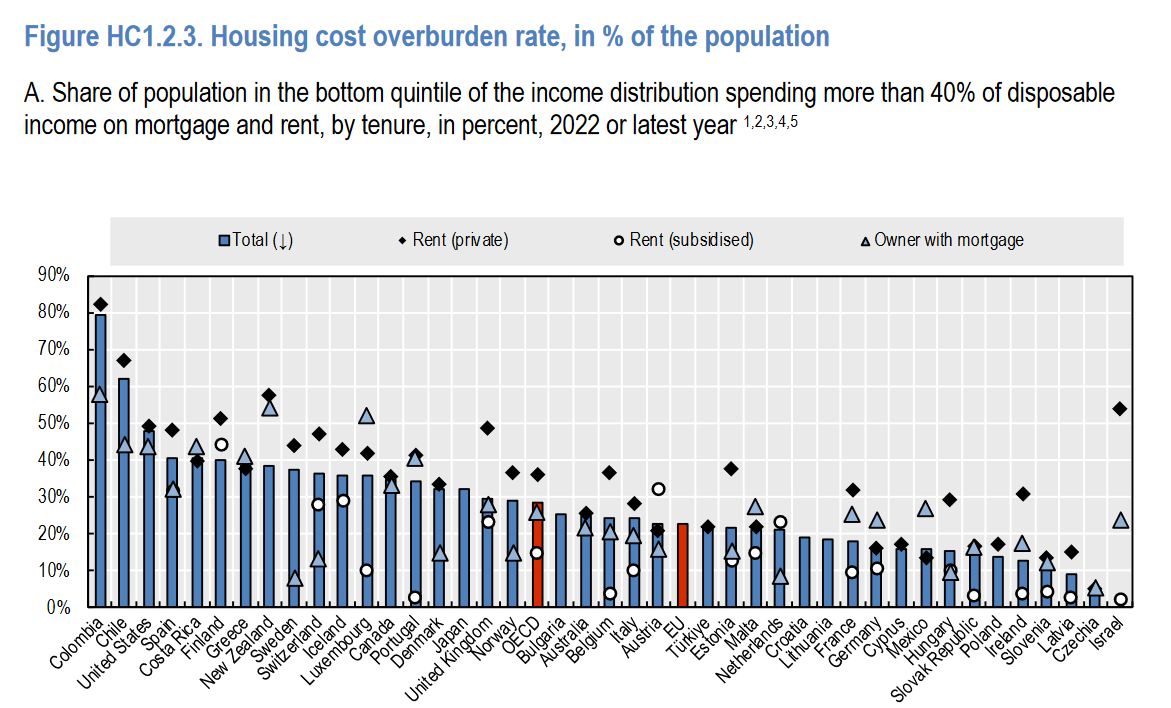 2.10.2024
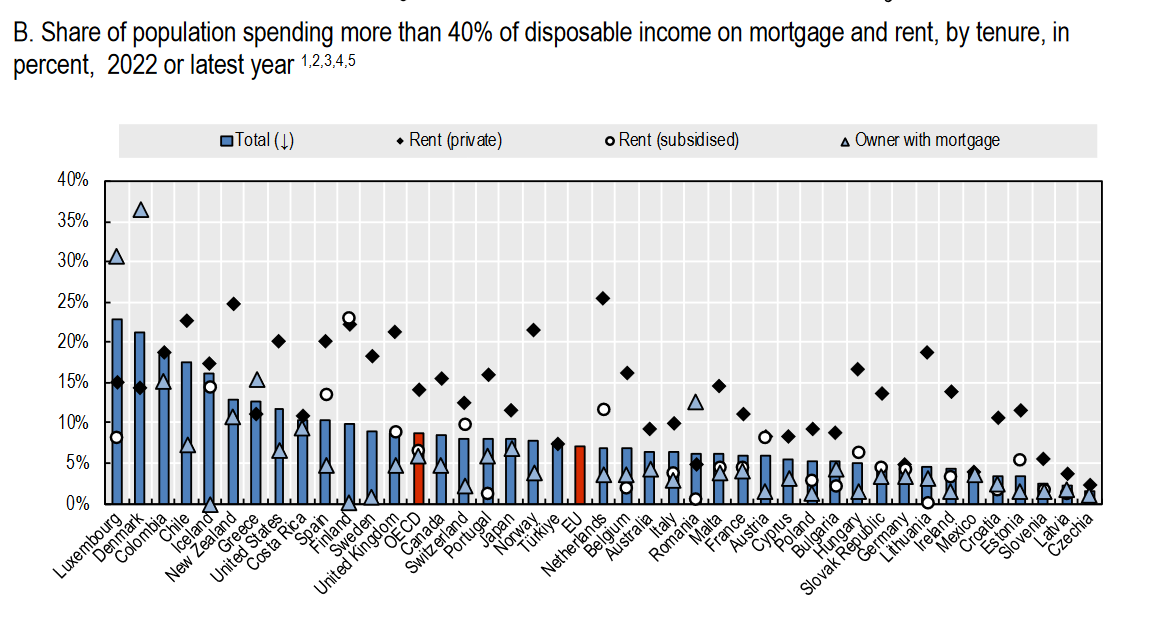 2.10.2024
Government Spending on Housing Allowances in OECD as % of GDP (2020 or last year available) https://www.oecd.org/housing/data/affordable-housing-database/housing-policies.htm
Hallitus leikkaa yleistä asumistukea yli 20 % = 360 M€
2.10.2024
FINANSSIKRIISIN jälkeen: markkinavuokralla asuminen yleistyy, yhä suurempi osa nuorista vuokra-asujia (alle 40-vuotiaista yli 60%)
2023 jo     36 %  kotitalouk- sista asuu vuokralla
2023  Omistusasujia Enää 61% kotitalouksista
Lähde: Tilastokeskus
Vuokralla-asuviin ei ole laskettu asumisoikeusasunnoissa asuvia ruokakuntia
2.10.2024
Vuokra-asuminen menossa nopeasti markkinaehtoiseen suuntaan 2000-2023
Tampere
Turku
Helsingin vuokra-asuntokannan kehitys 2000-2023
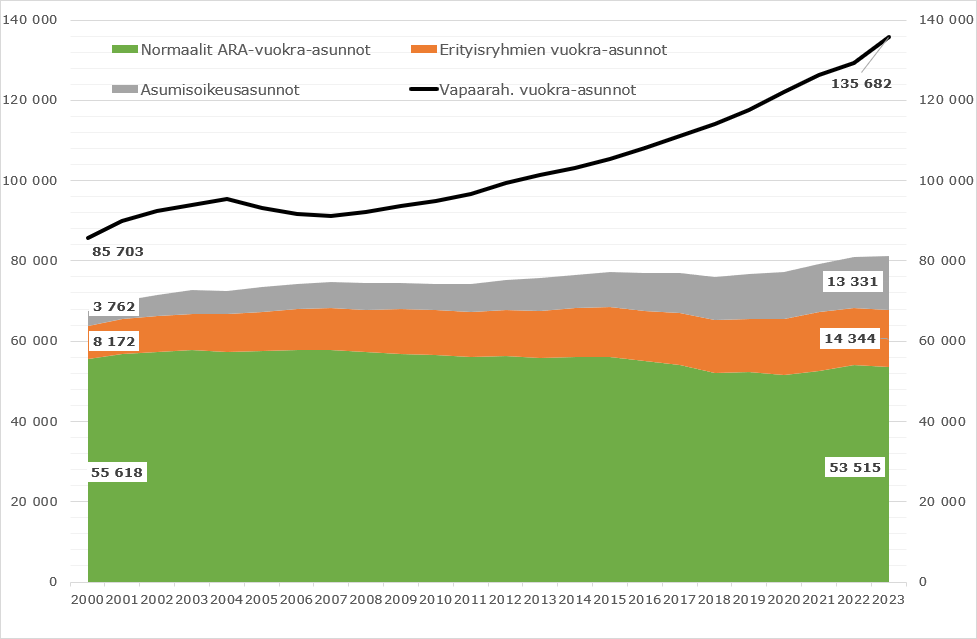 Yksityisten vuokra-asuntojen  määrä on kasvanut 60%

Tavallisten ara-vuokra-asuntojen määrä on vähentynyt 2 000 asunnolla vuosituhannen alusta
 
Vuokra-asuntobusiness Helsingissä alkoi jo aiemmin - sijoittajat ovat ostaneet lähes kaikki myyntiin tulleet pienasunnot vanhasta asuntokannasta jo ennen rakentamisbuumia. 
Helsinki oli pitkään tiukkana asuntojen keskikoon kanssa, joten uusien miniyksiöiden määrä jäi pienemmäksi 

.
Enemmistö ruokakunnista asuu vuokralla Turussa, Tampereella ja Helsingissä 
ASO-asukkaat ei mukana
2.10.2024
Erilaisten kotitalouksien asumisen hallintamuotojen  kehitys Helsingissä 2005-2021
Yksinhuoltajaperheet yhä useammin markkinavuokra-asunnoissa
Paluu menneisyyteen? : Ammatteja vuodelta 1870 - ”Talonomistajia” oli 809
______________
Deja-vu? Sivistysporvarin mielipide 1917:
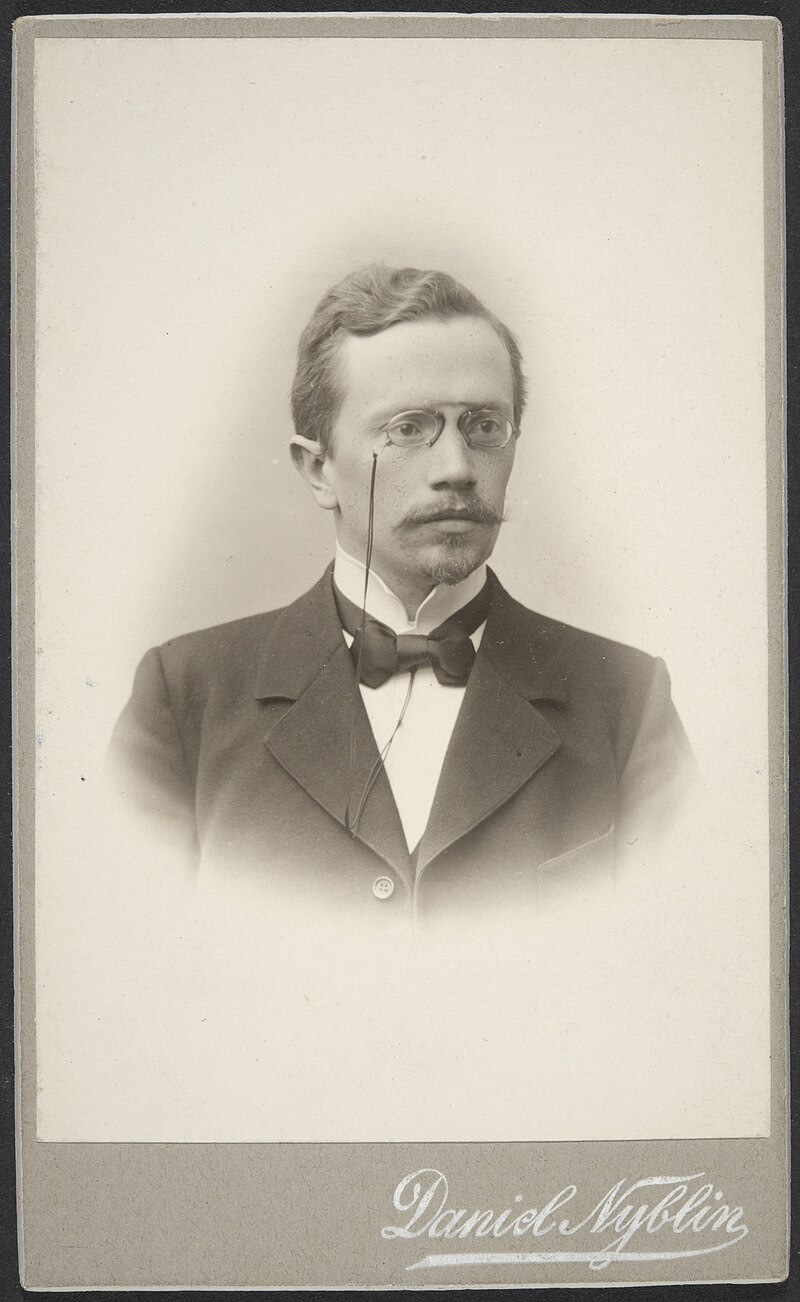 ”Asuntopula ei ole vain työväenluokkaan kohdistuvaa kapitalistista riistämistä, vaan että pula painaa lähes koko yhteiskuntaa ja että sen tuottamat voitot ovat tulleet verraten harvalukuisen taloilla ja talonosakkeilla keinottelevan joukon osaksi, jonka edut eivät lankea yhteen n.k. porvarillisten yhteiskuntaluokkien yleisetujen kanssa.”
Einar Böök ensimmäisessä asuntokongressissa 1917
Einar Böök (1874-1952) oli suomalaisen sosiaalipolitiikan kehittäjä, ja toimi mm. Helsingin kaupungin työasiain ja sosiaalilautakunnan sihteerinä 1907–1917, Kunnallisen keskustoimiston johtajana 1917, sosiaalihallituksen ylitirehtöörinä 1918–1922 ja sosiaalihallituksen lakkauttamisen jälkeen sosiaaliministeriön osastopäällikkönä ja esittelijäneuvoksena 1923–1942. Sosiaaliministerinä Cajanderin II hallituksessa 1924. ARYn aktiivijäsen, Kansallisen edistyspuolueen jäsen.
Suomi menestynyt asunnottomuustyössäAran asumisneuvonnan avustuksen ja erityisryhmien avustuksen sekä asumistuen leikkaukset haastavat tulevaa kehitystä -
JTS: ”Ohjelmaan pitkäaikaisasunnottomuuden poistamiseksi osoitetaan vuosina 2025—2026 rahoitusta 4—5 milj. euroa vuodessa, josta 3,65—4,65 milj. euroa on ohjelmarahoitusta.”

.
2.10.2024
Aran raportoima asunnottomuus 1986-2023
Hyvä kehitys uhattuna syksyllä 2024:
Häädöt nousussa 
Asumistuen leikkaukset voimaan 
Toimeentulotuen asumiskulujen tiukennus
Asumisneuvonta-avustus puolitettu
Vuokrien korotukset
Kasvava työttömyys
Elinkustannusten nousu 
Kaupungistuminen jatkuu 
Vuokralla-asuminen yleistyy
Maahanmuuttoennätys 2023
Uusia asuntoja rakennetaan poikkeuksellisen vähän
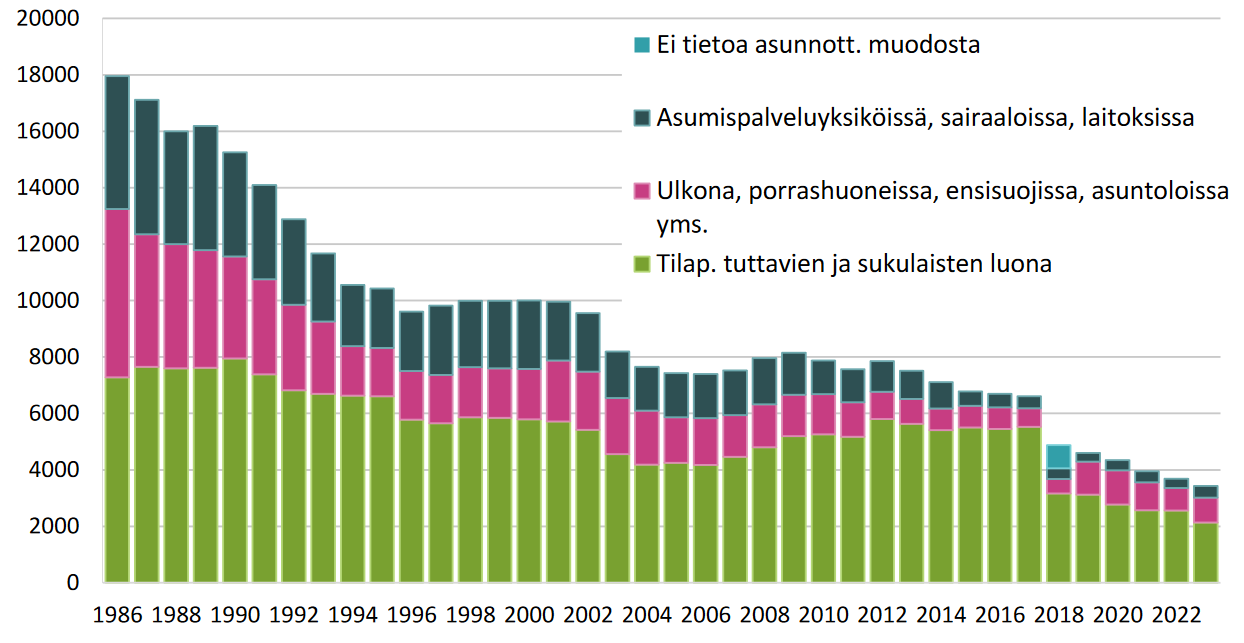 file:///C:/Users/03022782/Downloads/Asunnottomat_2023_Aran-selvitys-2-2024-1.pdf
Toimeenpantujen häätöjen nopea kasvu kiihtynyt  2024: 1-8/2024 verrattuna 1-8/2023 +15 %, Helsingissä +25%
Jos kasvua koko vuodelle tulisi sama
%-osuus kuin elokuussa, häätöjä tulisi:
Koko maa 5365 (+15%)
Helsinki	     856 (+25%)
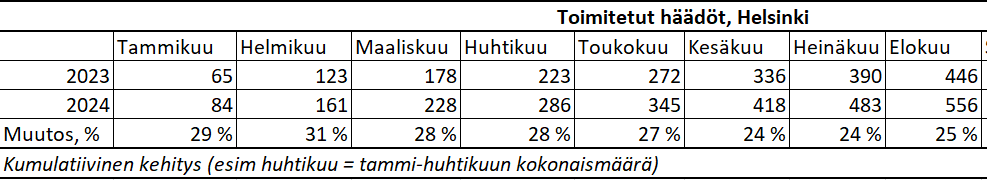 Menossa valtion nopea vetäytyminen  aiemmasta asuntopolitiikasta
Asumistuen leikkaukset
Asumisoikeuden tuki loppuu 
Erityisryhmien tuki loppuu käytännössä lähes kokonaan: 
Miten vanhusten ja opiskelijoiden asuntoja jatkossa tuetaan?
Korjausavustusrahat laskeneet -70%
Lainoitustaso laskee 2026 jyrkästi 
MAL-sopimuksiin ei enää valtion tukemien asuntojen tavoitteita 
Asumisen keskusvirasto (Ara) lakkautetaan
Asuntorahaston (VAR) varallisuus (5 300 M€) siirtyy talousarvioon 2026
Avustusten kehitys 2019-2025
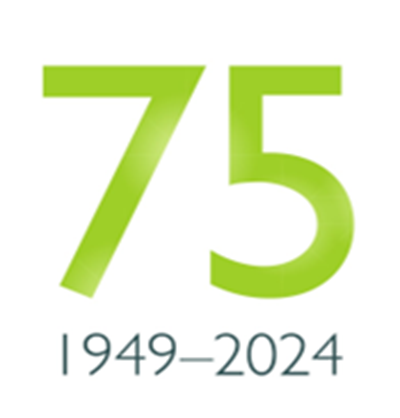 Ilman Araakin asuntokysymys meillä on aina vieraanamme…
… vaan mikä on vastaus siihen?
Hallitusohjelman mukaan ”Lähtökohtaisesti laadukasta ja kohtuullisen hintaista asumista edistetään vapaarahoitteisella asuntorakentamisella”
Ei ole ”vapaita markkinoita” vaan läpikotaisin poliittisesti asetetut toimintaehdot
Englannissa uusi Labour-hallitus puuttuu asuntokriisiin 
Hollannissa äärioikeisto nousi asuntopulalla valtaan – uusi asuntoministeriö
Suuri ero, onko tavoitteena mahdollisimman suuri tuotto (asuntosijoittaminen) vai mahdollisimman edulliset asumispalvelut (Osaoptimointi vs. yhteinen etu)
Ara-tuotannon määrä vuosikymmenittäin: keskimäärä uusia asuntoja / vuosi
Samaan aikaan EuroopassaAsuntokysymys noussut vahvasti EU-agendalle
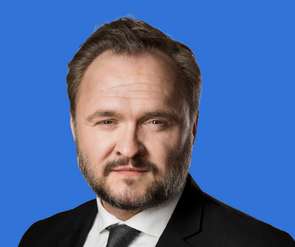 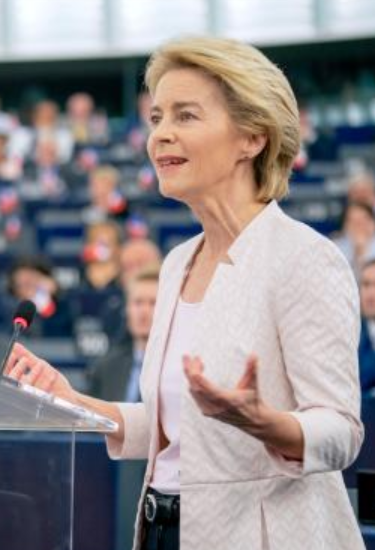 ”Euroopassa on asuntokriisi, joka vaikuttaa kaikenikäisiin ihmisiin ja kaiken kokoisiin perheisiin. Hinnat ja vuokrat nousevat räjähdysmäisesti ja ihmiset kamppailevat löytääkseen kohtuuhintaisia koteja. Tästä syystä tulen nimittämän ensimmäistä kertaa komissaarin, jolla on suora vastuu asumisesta. Valmistelemme Euroopan kohtuuhintaisen asumisen suunnitelman, jossa tarkastelemme kriisin kaikkia syitä ja autamme vapauttamaan tarvittavat yksityiset ja julkiset investoinnit. Tyypillisesti asumista ei nähdä EU-tason kysymyksenä. Jotkut saattavat sanoa, ettemme saa puuttua asiaan. Mutta haluan, että tämä komissio tukee ihmisiä siellä, missä se on kaikkein tärkeintä. Jos se on tärkeää eurooppalaisille, se on tärkeää myös Euroopalle.”
Ursula von der Leyen Europarlamentissa 16.7.2024
Dan Jørgensen
Portfolio: Commissioner for Energy and Housing
More information
Biography
Mission letter to Dan Jørgensen
Irlannissa satsataan nyt 4 miljardia euroa vuodessa asunto-olojen parantamiseen markkinakatastrofin jälkeen
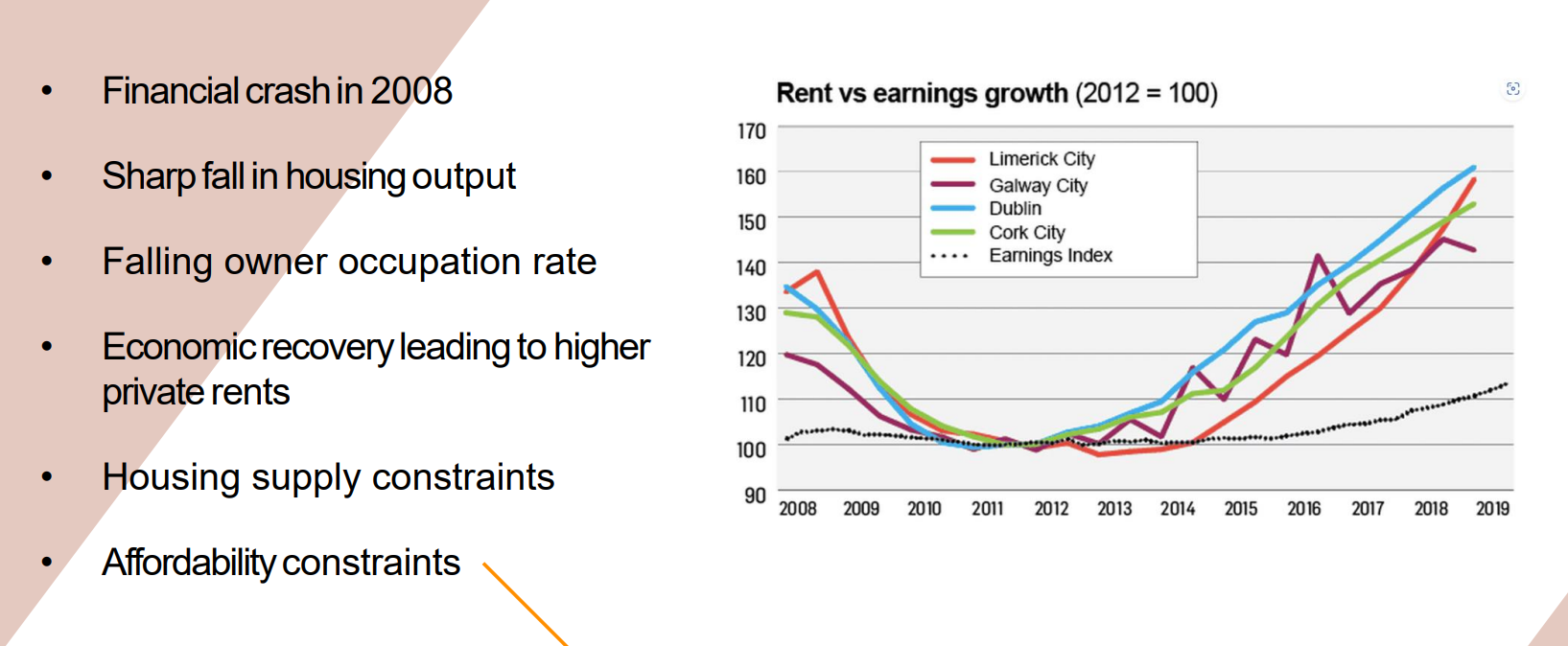 “The Irish housing crisis is devastating. In February 2023, fewer than 1,100 properties were available to rent across the entire country. Many young people have largely given up on any hope of home ownership; many more still have lost even the hope of renting in places like Dublin or Cork.” Seán O’Neill McPartlin in The Irish Times 14.9.2023
2.10.2024
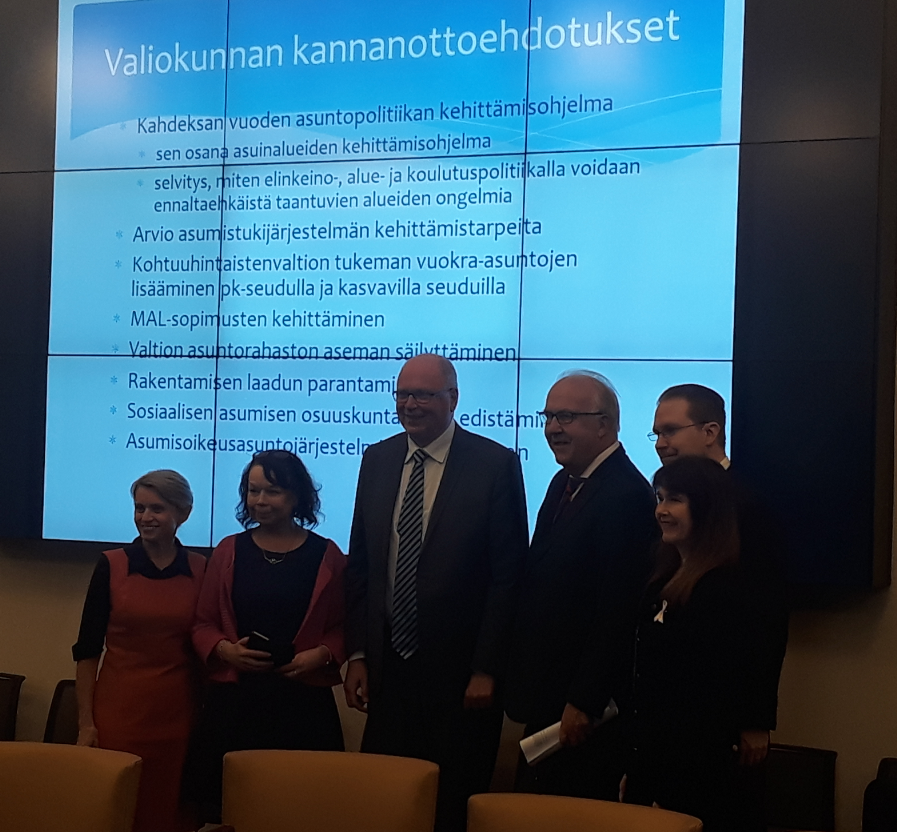 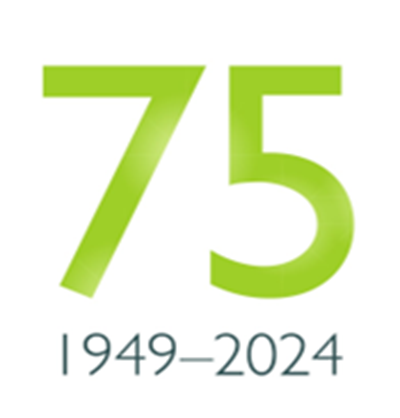 Voisiko asuntopolitiikasta tulla joskus oikeasti pitkäjänteistä jaennustettavaa?
Tarkastusvaliokunta Eero Heinäluoman johdolla 
julkisti ”Asuntopolitiikan kehittämiskohteet” mietintönsä 
Eduskunnassa 9.10.2018
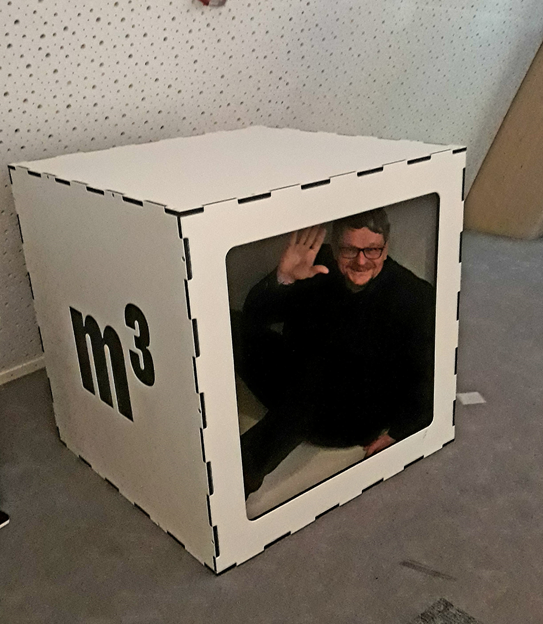 Kiitos!
jarmo.linden@ara.fi
www.ara.fi
Richard Scarry: Mitä ihmiset tekevät? Tammi 1994